Title of the presentation :
Subtitle of the presentation
Author 1, Author 2, Author 3, … Author X  
Name of the conference/workshop/seminar – Date – City - Country
Contents (indicative)
Context (motivations – incl. policy)
Research project, questions and objective (incl. policy)
Methodology and data
Descriptive statistics
Expected policy implications
Context - Motivations
Subtitle of the slide (if necessary)
We recommend to:

Use bullet and sub-bullet lists 

KEEP IT SHORT 
No complete sentences - keep only the essential
Maximum of two lines for one sentence

Play with bold and different colors, to highlight or emplasize important information
Ideally, use the following three colors: ORANGE, BLUE, GREY

Include graphic illustrations, and use/highlight « numbers »
Research project
Subtitle of the slide (if necessary)
After the research questions and objectives are presented, it is expected that the potential determinants and the impact/causal mechanisms of a given policy/intervention, phenomenon or shock on the outcome(s) are briefly discussed

We recommend to:

Use bullet and sub-bullet lists 

KEEP IT SHORT 
No complete sentences - keep only the essential
Maximum of two lines for one sentence

Play with bold and different colors, to highlight or emplasize important information
Ideally, use the following three colors: ORANGE, BLUE, GREY

Include graphic illustrations, and use/highlight « numbers »
Methodology
Subtitle of the slide (if necessary)
We expect that the empirical approach(es) is(are) presented (with a clear discussion on, e.g., the potential bias(es) and the proposed identification strategy)

We recommend to:

Use bullet and sub-bullet lists 

KEEP IT SHORT 
No complete sentences - keep only the essential
Maximum of two lines for one sentence

Play with bold and different colors, to highlight or emplasize important information
Ideally, use the following three colors: ORANGE, BLUE, GREY

Include graphic illustrations, and use/highlight « numbers »
Data
Subtitle of the slide (if necessary)
We recommend to:

Use bullet and sub-bullet lists 

KEEP IT SHORT 
No complete sentences - keep only the essential
Maximum of two lines for one sentence

Play with bold and different colors, to highlight or emplasize important information
Ideally, use the following three colors: ORANGE, BLUE, GREY

Include graphic illustrations, and use/highlight « numbers »
Descriptive statistics
Subtitle of the slide (if necessary)
Based on the proposed data, we expect that some relevant descriptive statistics are presented: e.g., outcomes (national and by relevant groups), treatment take-up rate, missing values in key variables, etc.

We recommend to:

Use bullet and sub-bullet lists 

KEEP IT SHORT 
No complete sentences - keep only the essential
Maximum of two lines for one sentence

Play with bold and different colors, to highlight or emplasize important information
Ideally, use the following three colors: ORANGE, BLUE, GREY

Include graphic illustrations, and use/highlight « numbers »
Expected implications for policy
Subtitle of the slide (if necessary)
We recommend to:

Use bullet and sub-bullet lists 

KEEP IT SHORT 
No complete sentences - keep only the essential
Maximum of two lines for one sentence

Play with bold and different colors, to highlight or emplasize important information
Ideally, use the following three colors: ORANGE, BLUE, GREY

Include graphic illustrations, and use/highlight « numbers »
Team composition and task distribution
We recommend to:

Use bullet and sub-bullet lists 

KEEP IT SHORT 
No complete sentences - keep only the essential
Maximum of two lines for one sentence

Play with bold and different colors, to highlight or emplasize important information
Ideally, use the following three colors: ORANGE, BLUE, GREY

Include graphic illustrations, and use/highlight « numbers »
Thank you !
This research was carried out by (insert institutions, partners, etc.) 


With technical and financial support from the Partnership for Economic Policy (PEP)


Under the PEP research and capacity building initiative for 
“Policy Analysis on Growth and Employment” (PAGE) 


Supported by:
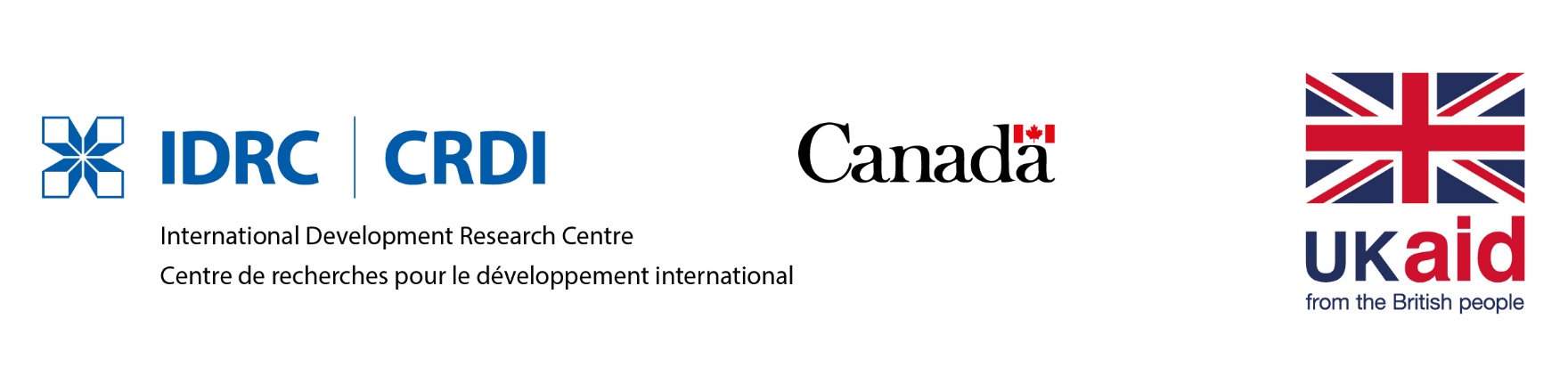